The Big Bang Theory
And the Origin of the Universe
4
[Speaker Notes: The Big Bang Theory, number 4]
Summary
Data
Red Shift
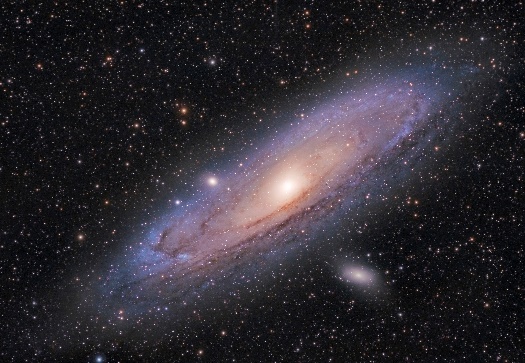 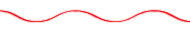 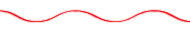 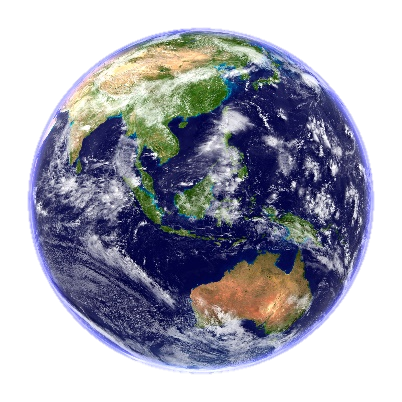 Interpretation
Expanding universe
[Speaker Notes: We have learned that the Big Bang Theory originated with observable data.  / After noticing the red shift, scientists interpreted that data to mean that galaxies were speeding away from our earth.]
Summary
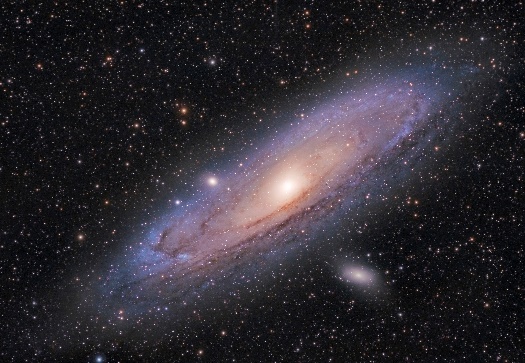 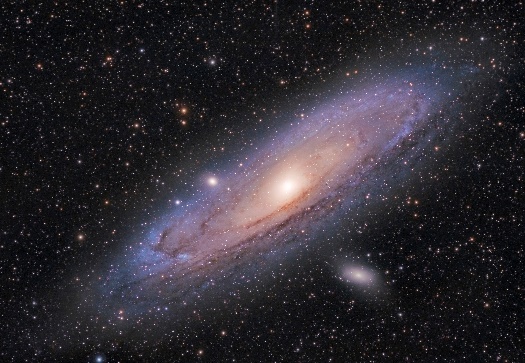 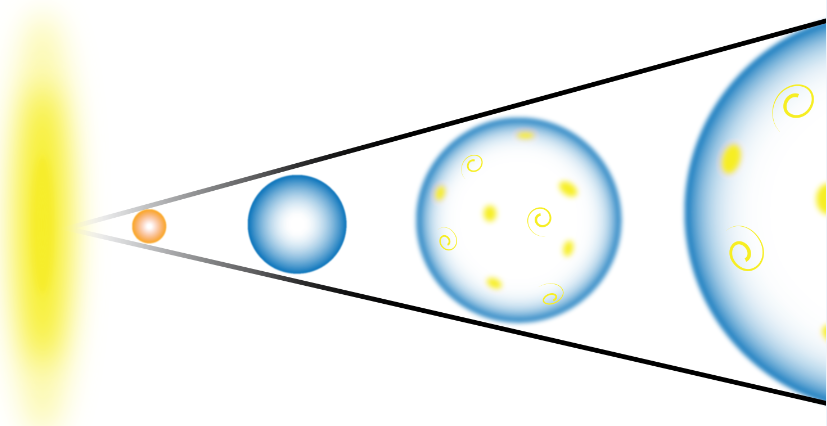 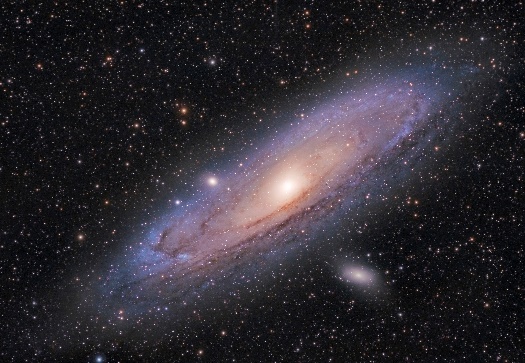 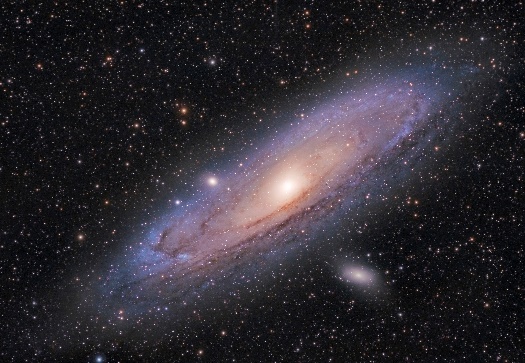 Extrapolation
Big Bang Theory
[Speaker Notes: Extrapolation back in time led to the big bang theory]
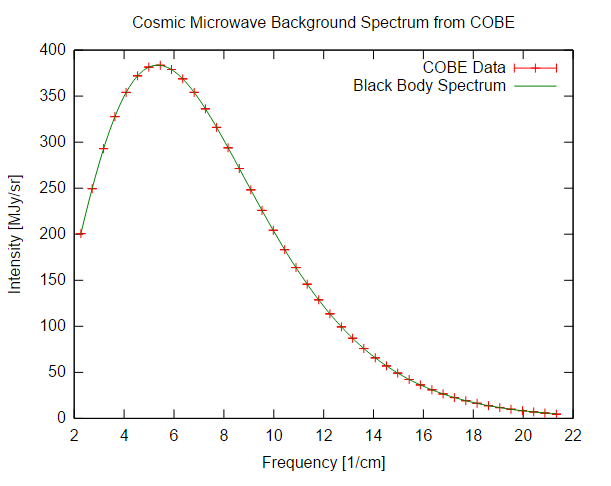 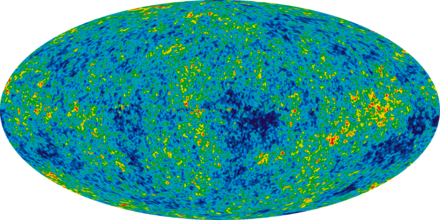 Data
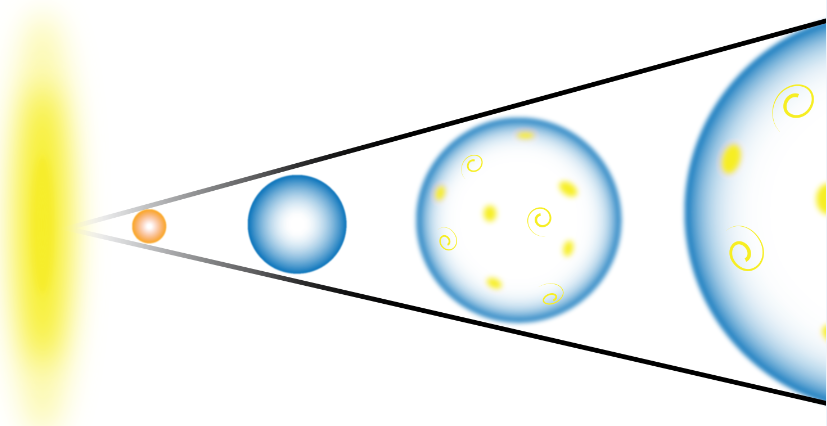 Predictions
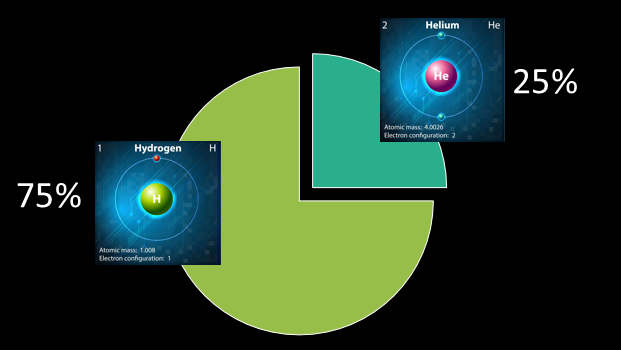 Data
[Speaker Notes: Based on this theory, / scientists predicted the existence of cosmic microwave background radiation / and the ratio of hydrogen to helium and other lighter elements.  / As it turned out, the observable data matched these predictions.]
NOT based on observation
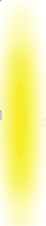 Energy
[Speaker Notes: However,  there is no observable data that can explain the source of all the energy contained in the original singularity, / what caused the universe to begin expanding in the first place, / or how the particles which formed after the big bang were able to coalesce into matter.]
Implications of the Big Bang
[Speaker Notes: In the final presentation of this series, we will explore a few interesting implications of the Big Bang theory.]
Implication #1 – An Absolute Beginning
Scientists agree that the evidence points to an absolute beginning of the universe.
Unsettling
[Speaker Notes: Scientists agree that the evidence points to an absolute beginning of the universe.  / But, for many who had previously  accepted the idea of an eternal universe, this was unsettling.]
Kalam Argument
Everything that has a beginning
…has a cause
If the universe had a beginning…
…has a cause
[Speaker Notes: According to an ancient logical argument, everything that has a beginning / has a cause.  / So, if the universe has a beginning, / it would have a cause.]
Implication #1 – An Absolute Beginning/Cause
If the universe had a beginning…
…has a cause
…has a Creator?
A cause opens the door to a Creator.
[Speaker Notes: If the universe has a cause, / that opens the door to the possibility of a Creator, which is why some scientists found the Big Bang unsettling.  The idea of a Creator would be incompatible with their naturalistic worldview.]
Implication #2 -- Organized Precision
Not close enough
=
No galaxies
Too close together
=
Black hole
[Speaker Notes: Implication number two involves the precision with which the expansion happened.  / If the particles which formed after the big bang stayed too close together, a giant black hole should have formed.  / If the particles hadn’t been close enough, they would not have been able to coalesce into matter and eventually form galaxies.]
Implication #2 -- Organized Precision
Close enough to form matter
No black hole
Precision suggests design and purpose
[Speaker Notes: Scientists marvel at the fact that the particles did manage to get close enough to form matter / without forming a black hole.  / The expansion of the universe in precisely the right way suggests design and purpose.]
Implication #3 – Relationship between Science and Scripture
The big bang and creation are similar in at least one important way

“The essential element in the astronomical and biblical accounts of Genesis is the same; the chain of events leading to man commenced suddenly and sharply, at a definite moment in time, in a flash of light and energy.”  Robert Jastrow, God and the Astronomers, p. 14
[Speaker Notes: The third implication we will look at involves the relationship between science and Scripture.  / At least one possible similarity between the big bang theory and creation was noticed by both scientists and theologians.  / Astronomer Robert Jastrow described it this way: “the essential element in the astronomical and biblical accounts of Genesis is the same; the chain of events leading to man commenced suddenly and sharply, at a definite moment in time, in a flash of light and energy.”]
Implication #3 – Relationship between Science and Scripture
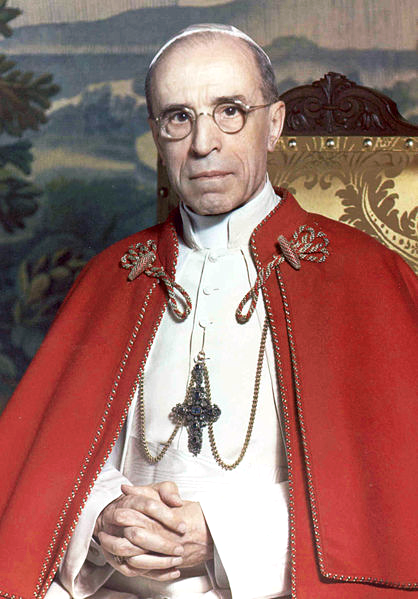 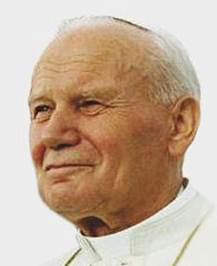 The Big Bang theory does not conflict with the Catholic concept of creation.
Pope John Paul II
Pope Pius XII
[Speaker Notes: Influenced by the potential similarities between creation and the new scientific theory, the Catholic Church adjusted its position on origins.  Speaking to the Pontifical Academy of Sciences, Pope Pius the 12th in 1951 and Pope John Paul the 2nd in 1996 indicated that the Big Bang theory does not conflict with the Catholic concept of creation.  

Pope Pius XII:  https://commons.wikimedia.org/wiki/File:His_Holiness_Pope_Pius_XII.png
Pope John Paul II:https://commons.wikimedia.org/wiki/File:JohannesPaul2-portrait.jpg
Sources:
https://en.wikipedia.org/wiki/Religious_interpretations_of_the_Big_Bang_theory
http://www.catholicherald.co.uk/commentandblogs/2014/10/31/pope-franciss-comments-on-the-big-bang-are-not-revolutionary-catholic-teaching-has-long-professed-the-likelihood-of-human-evolution/
http://www.catholicherald.co.uk/commentandblogs/2014/10/31/pope-franciss-comments-on-the-big-bang-are-not-revolutionary-catholic-teaching-has-long-professed-the-likelihood-of-human-evolution/

“The Big Bang, which is today posited as the origin of the world, does not contradict the divine act of creation; rather, it requires it”, he stated. Similarly, he argued, “evolution of nature is not inconsistent with the notion of creation because evolution pre-supposes the creation of beings which evolve.”]
Implication #3 – Relationship between Science and Scripture
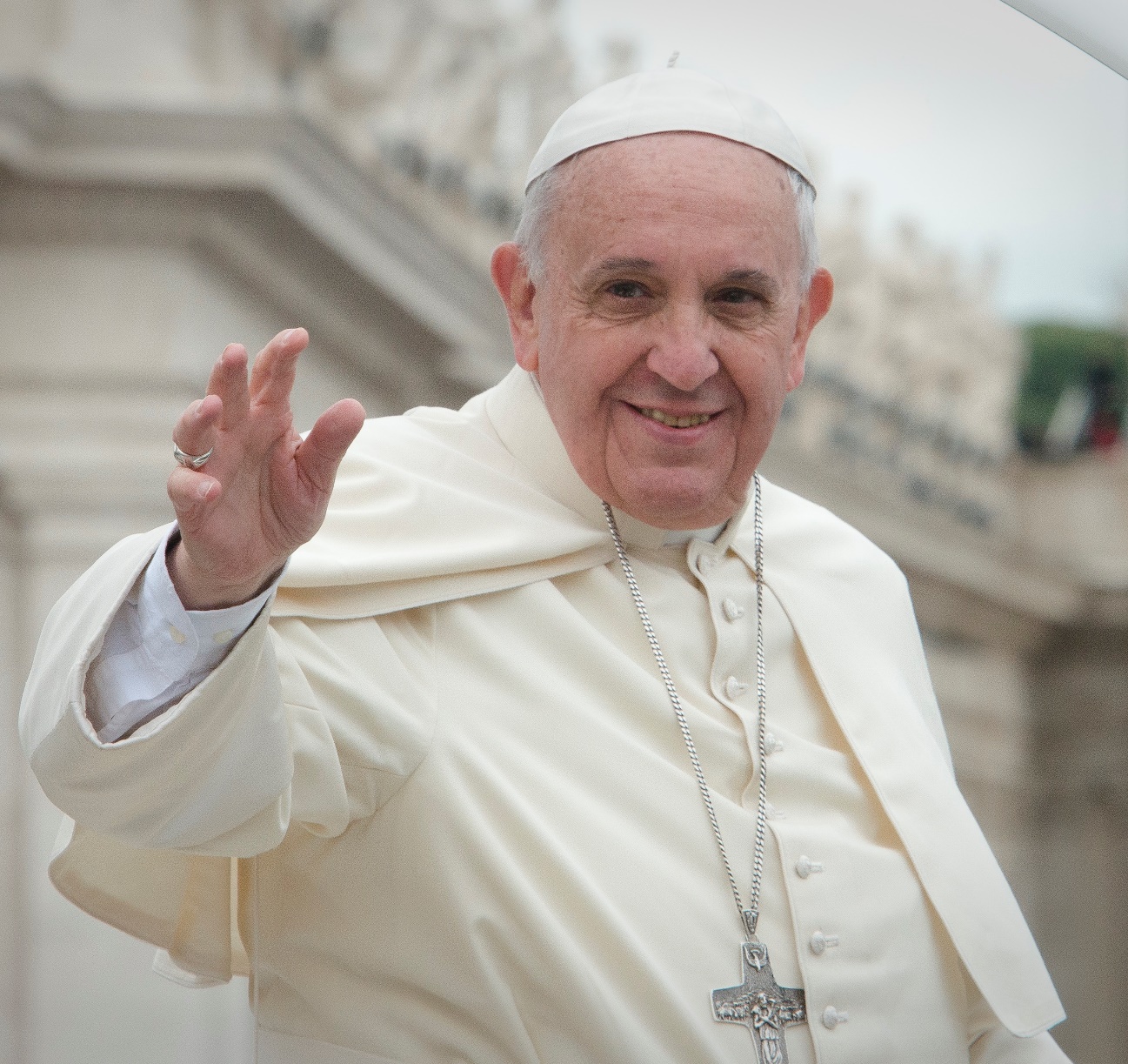 “The Big Bang…does not contradict the divine act of creation; rather, it requires it.”
[Speaker Notes: Speaking to the same Academy in 2014, Pope Francis said “The Big Bang does not contradict the divine act of creation; rather, it requires it.”

Pontifical Academy of Sciences
https://en.wikipedia.org/wiki/Religious_interpretations_of_the_Big_Bang_theory

http://www.catholicherald.co.uk/commentandblogs/2014/10/31/pope-franciss-comments-on-the-big-bang-are-not-revolutionary-catholic-teaching-has-long-professed-the-likelihood-of-human-evolution/

http://www.catholicherald.co.uk/commentandblogs/2014/10/31/pope-franciss-comments-on-the-big-bang-are-not-revolutionary-catholic-teaching-has-long-professed-the-likelihood-of-human-evolution/



Avoid interpretations of scripture based on the latest scientific theory

“The Big Bang, which is today posited as the origin of the world, does not contradict the divine act of creation; rather, it requires it”, he stated. Similarly, he argued, “evolution of nature is not inconsistent with the notion of creation because evolution pre-supposes the creation of beings which evolve.”]
Implication #3 – Relationship between Science and Scripture
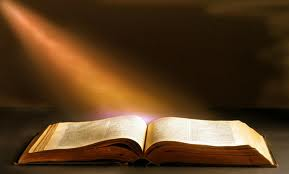 ?
[Speaker Notes: To evaluate whether these statements are true or not, Christians need to ask how the Big Bang theory matches the Bible’s description of creation, which might not be quite as simple as it sounds.  

Left:  Vintage old book 95272278, Sharon Bronte, Thinkstock
Right:  Miles Ketelsen]
Tools of the Trade
Science
Bible Study
Observations
Experiments
Analysis of data
Interpretation
Compare Scripture 
with Scripture
Linguistic Analysis
Determining the Context
[Speaker Notes: Just like scientists use the tools of their trade to gather and interpret data, / Bible scholars use a different set of tools to interpret the meaning of the biblical text, and not everyone reaches the same conclusion.]
If the entire universe was created during creation week…
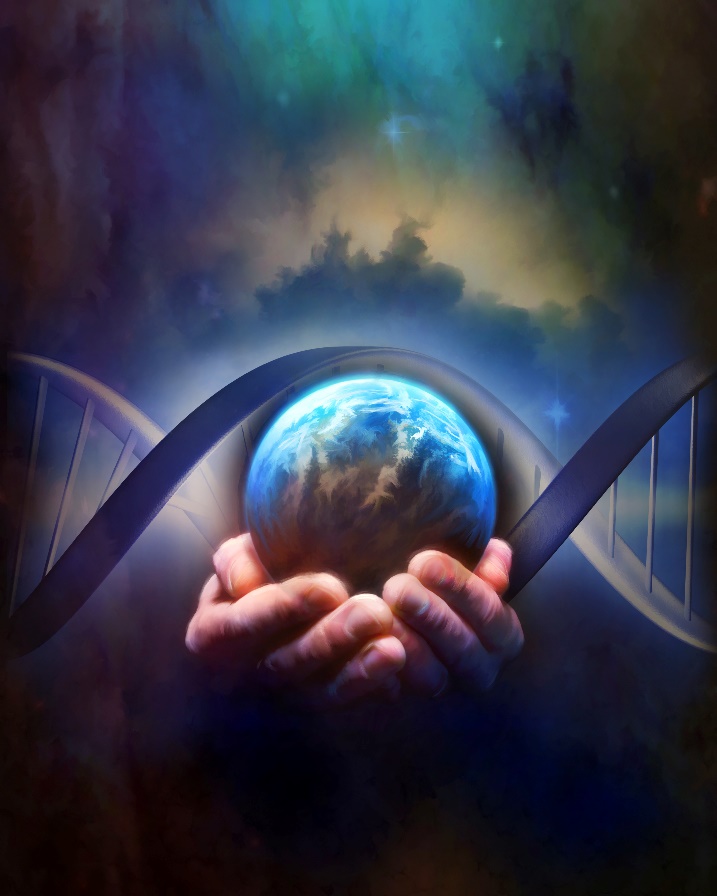 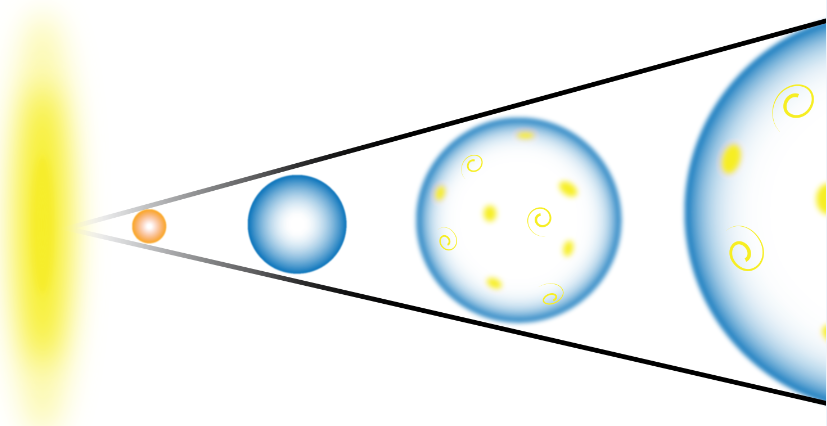 …there is a time problem
with the Big Bang theory
[Speaker Notes: Those who believe the Bible teaches that the entire universe was created during the six-day creation week /  believe there is a time problem with the Big Bang theory.]
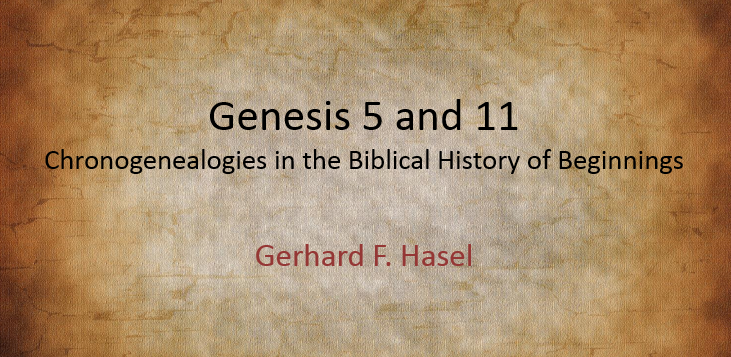 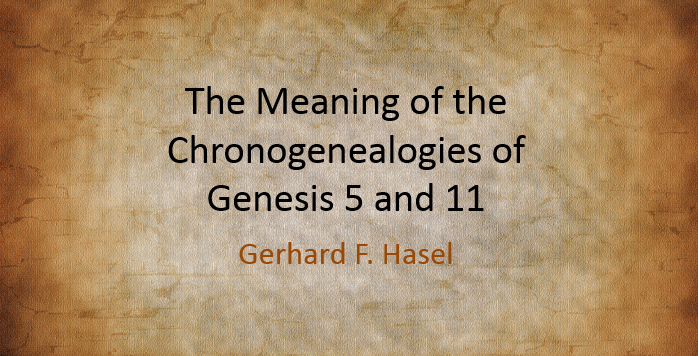 [Speaker Notes: According to the Chronogenealogies in Genesis 5 and 11—described in these two articles by Gerhard Hasel--]
If the entire universe was created during creation week, we have a time problem
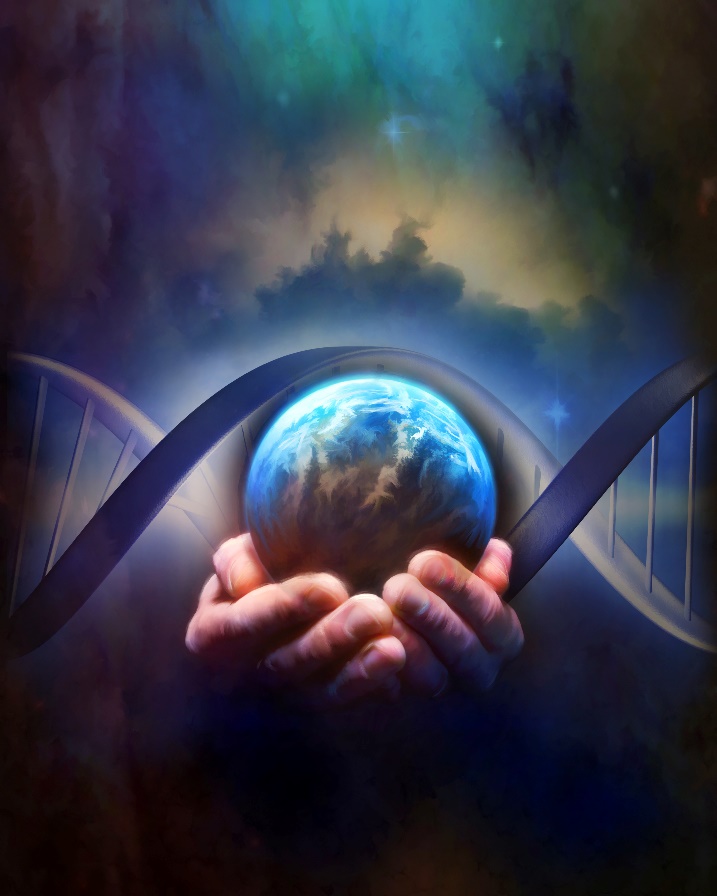 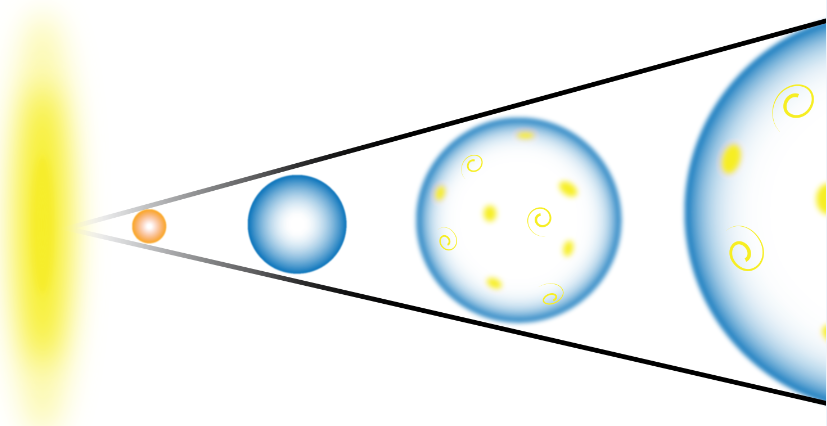 Billions of years
Several thousand years ago
[Speaker Notes: …creation happened several thousand years ago, / not billions of ago as the Big Bang theory claims.]
Implication #3 – Relationship between Science and Scripture
Affirms:
Literal, historical
Created out of nothing
Earth “unformed and unfilled”
Six literal 24-hour days 
Biblical text is open to either “no gap” or “passive gap”


Rejects:
Active gap (ruin, restoration)
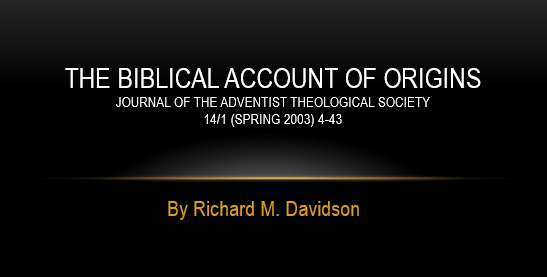 Southern.edu/origins/Article Summaries
[Speaker Notes: Dr. Richard Davidson offers insights about the creation account in his article. / He affirms the literal, historical nature of Genesis 1 and 2; / affirms that God created “the heavens and the earth” out of nothing at the time of their absolute beginning; / recognizes that the earth was unformed and unfilled at first; / and affirms that the forming and filling happened during six successive, literal, 24-hour days.  / Although he rejects the active gap theory, / he concludes that the biblical text allows for either the “no gap” or the “passive gap.”]
either option possible biblically
No Gap
Passive Gap
Genesis 1:1-2 are on day one
Raw materials are included in the first day of the seven-day creation week
Time problem with Big Bang theory
Genesis 1:1-2 go together but are separated from verse 3 by a gap
Raw materials of the earth in their unformed-unfilled state were created before—perhaps long before—the seven days of creation week
Not necessarily a time problem with Big Bang theory
WHEN—Multiple or Single Beginning?
[Speaker Notes: In the “no gap” option, Genesis 1:1-2 are on day one.  / All the raw materials are included in the first day of the seven-day creation week. / In this scenario—where the entire universe is created during creation week—there would be a conflict with the billions of years that accompany the Big Bang theory.  / In the “passive gap” option, Genesis 1:1-2 go together but are separated from verse 3 by a gap.  / The raw materials in their unformed unfilled state were created before—perhaps long before—the seven days of creation week.  / If this is the case, there might not be a time conflict with the Big Bang theory.


While the author prefers the passive gap theory, he acknowledges a possible openness of Genesis 1:1-2 that allows for either option.]
Implication #3 – Relationship between Science and Scripture
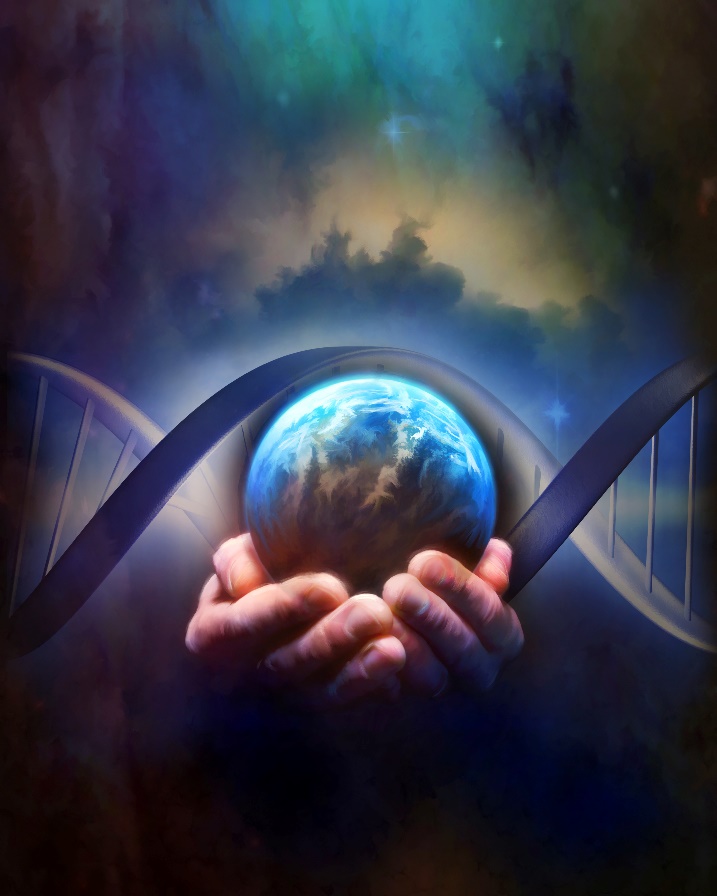 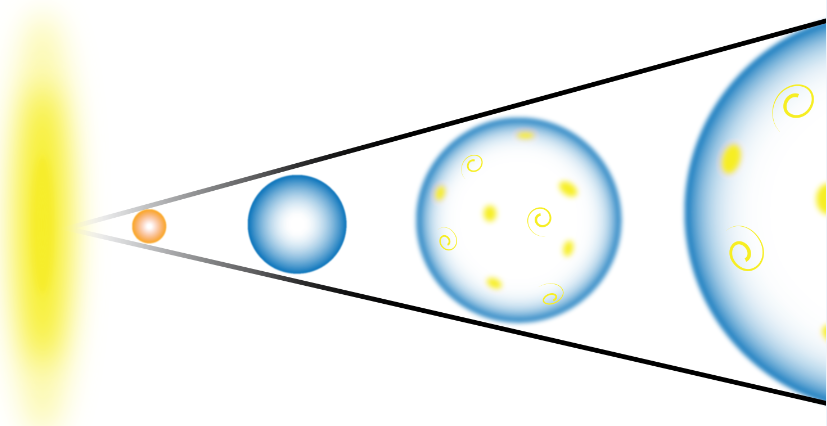 Danger:  
Relating our interpretation of Scripture
 too closely with the latest scientific theory
[Speaker Notes: However, even if there isn’t a definite time problem, / there is still a danger in relating our interpretation of Scripture too closely with the latest scientific theory, even when they seem to have similarities.]
Take-Home Lessons
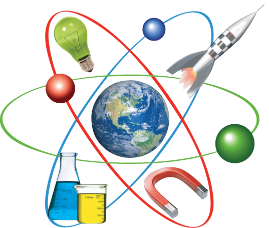 All scientific theories are tentative
Interpretation 
of Scripture
Scientific Theory
[Speaker Notes: Remember the take-home lessons from the first presentation in this series.  / All scientific theories are tentative.  / If we have associated our interpretation of Scripture with a particular scientific theory, / what happens when that theory is displaced by another theory?]
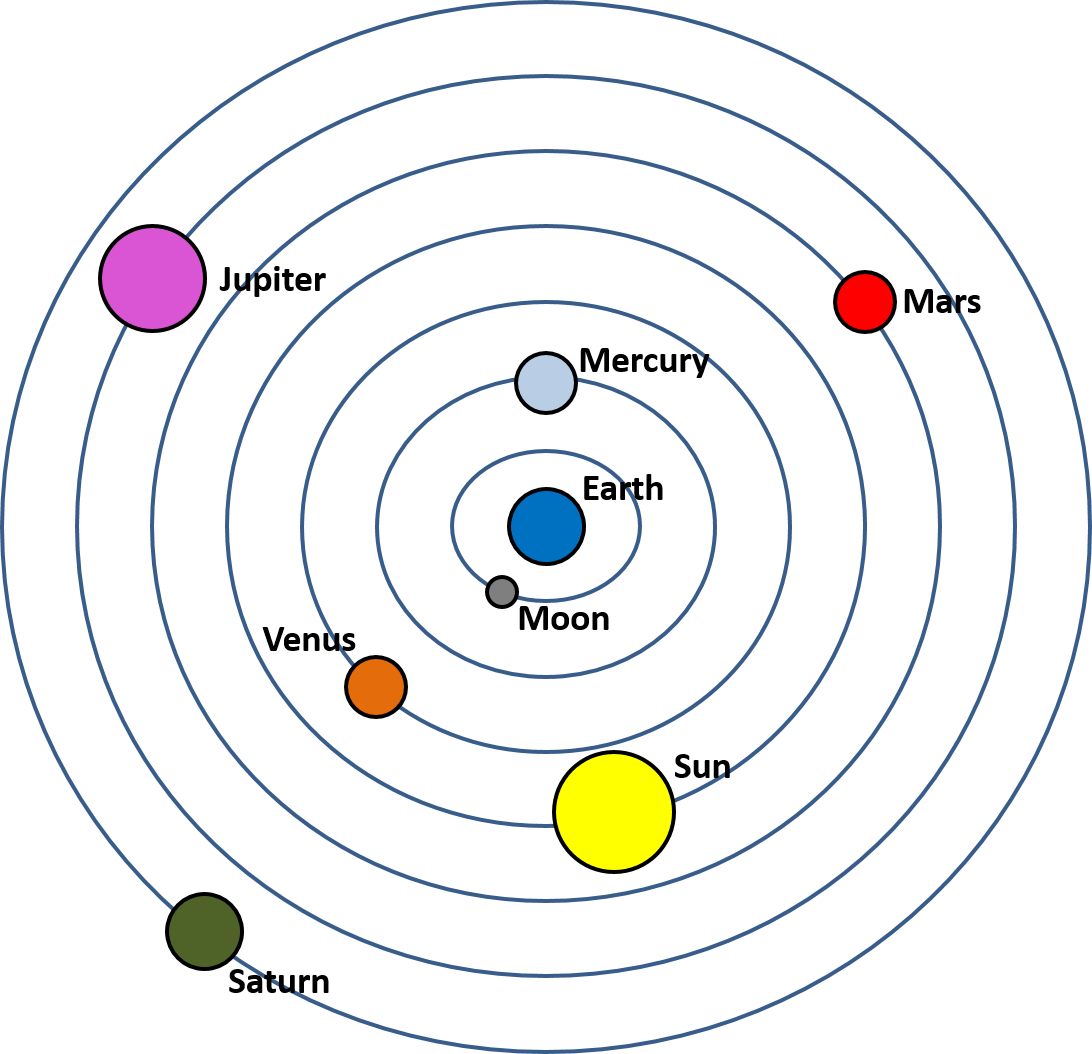 Geocentric Theory
Sun orbits earth

Standard science

Orthodox Christian belief
No reason yet to question it
[Speaker Notes: An interesting example from history illustrates this point.  During Galileo’s lifetime, a geocentric universe—where the sun orbits the earth—/ was both standard
science / and orthodox Christian belief.  / Before Copernicus and Galileo, there had been no reason to question it.]
Heliocentric Theory
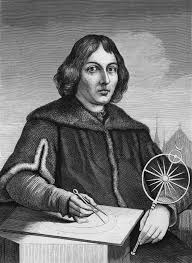 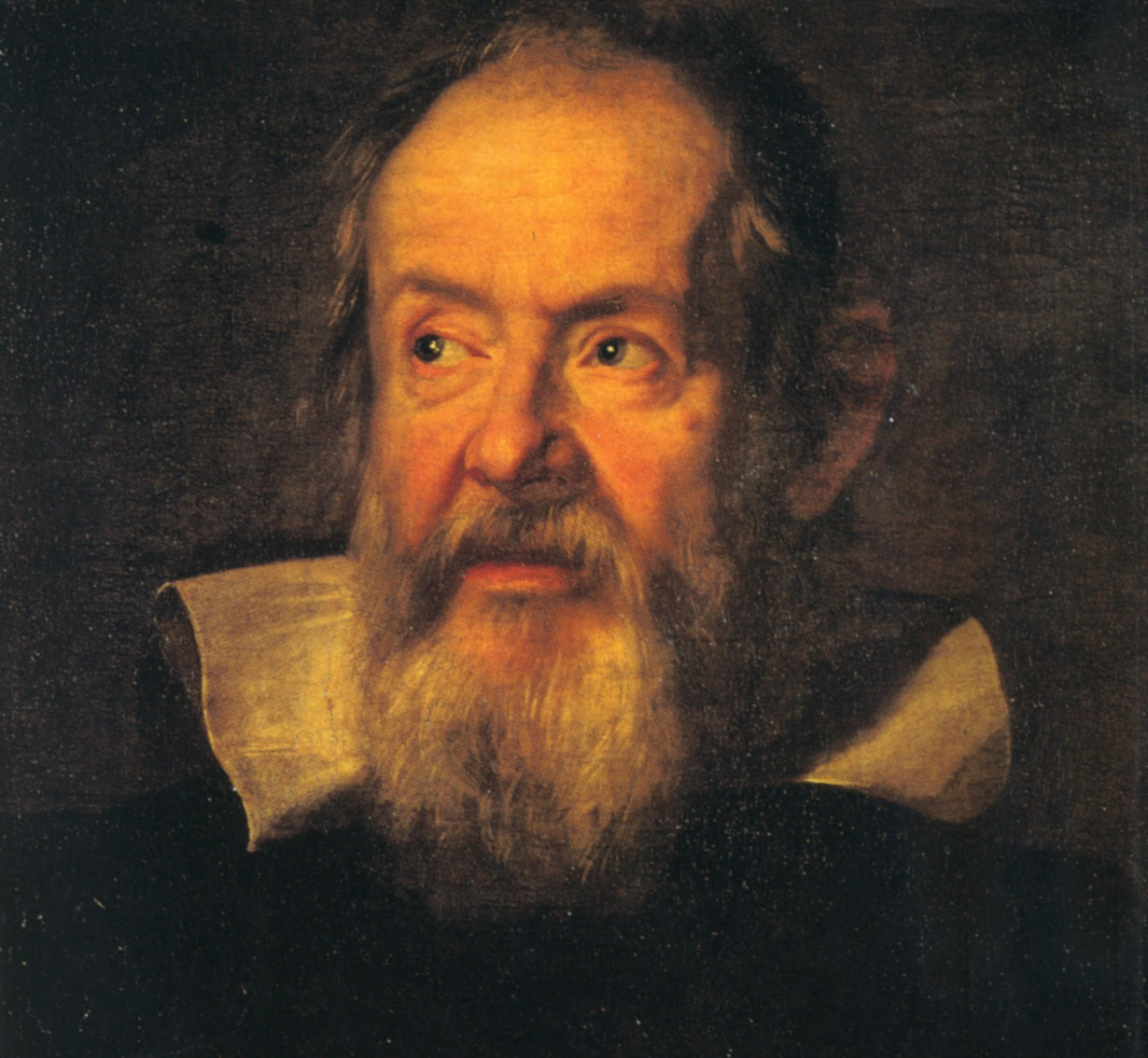 Copernicus
Galileo
Earth turns on its 
axis and revolves
around the sun
[Speaker Notes: But the new scientific claim that the earth turns on its axis and revolves around the sun instead, created a conflict.]
Heliocentric Theory
The sun also rises, and the sun goes down, and hastens to the place where it arose.  
  Ecclesiastes 1:5 see also Psalm 19:6

The world is established so that it cannot be moved.
Psalm 93:1 see also 104:5
[Speaker Notes: It appeared that the heliocentric model of the universe conflicted with verses from the Bible that seemed to indicate that the sun moved but the earth stood still.
(Include examples or not?) For example, Ecclesiastes 1:5 describes the sun rising and setting, and multiple verses in Psalms describe the world as not moving]
Interpretation 
of Scripture
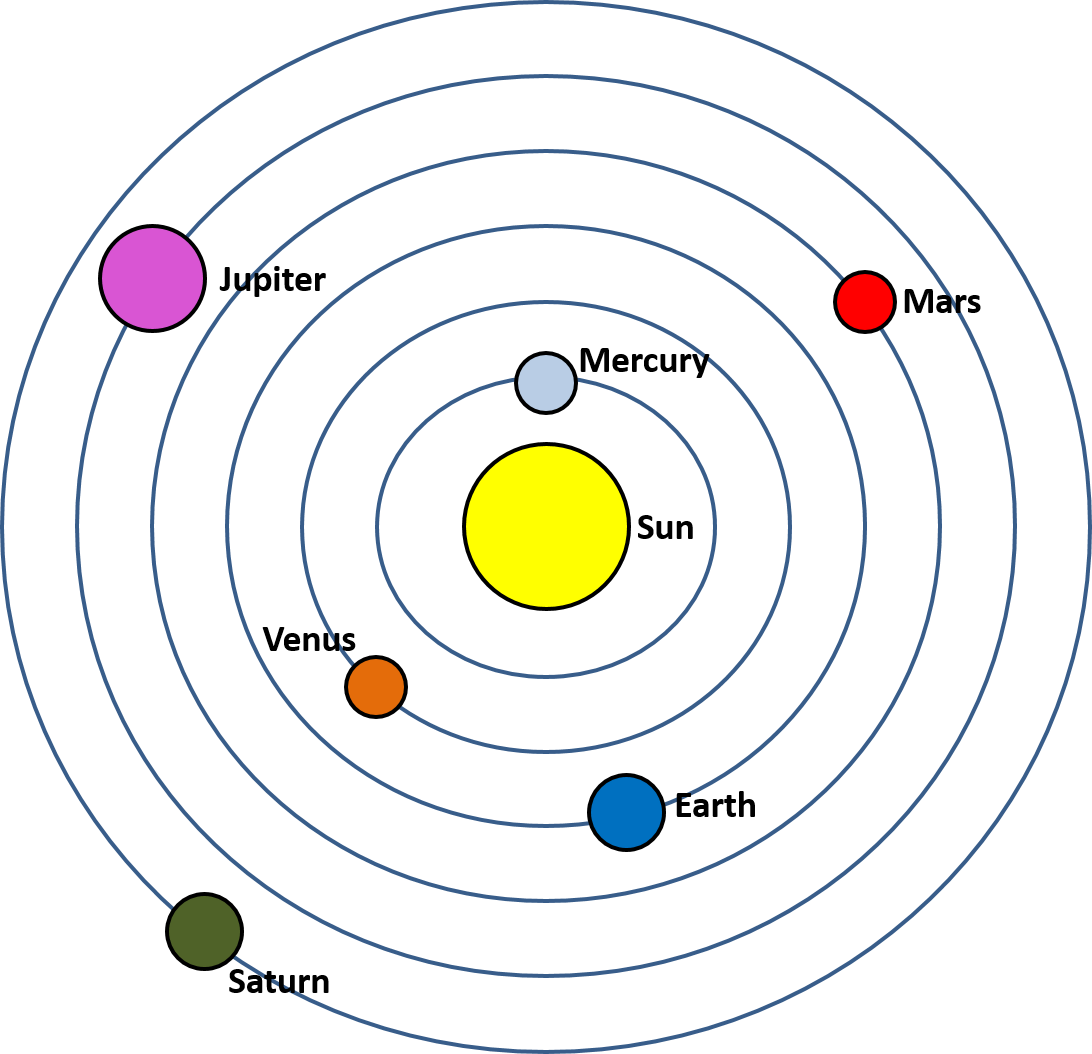 Scientific Theory
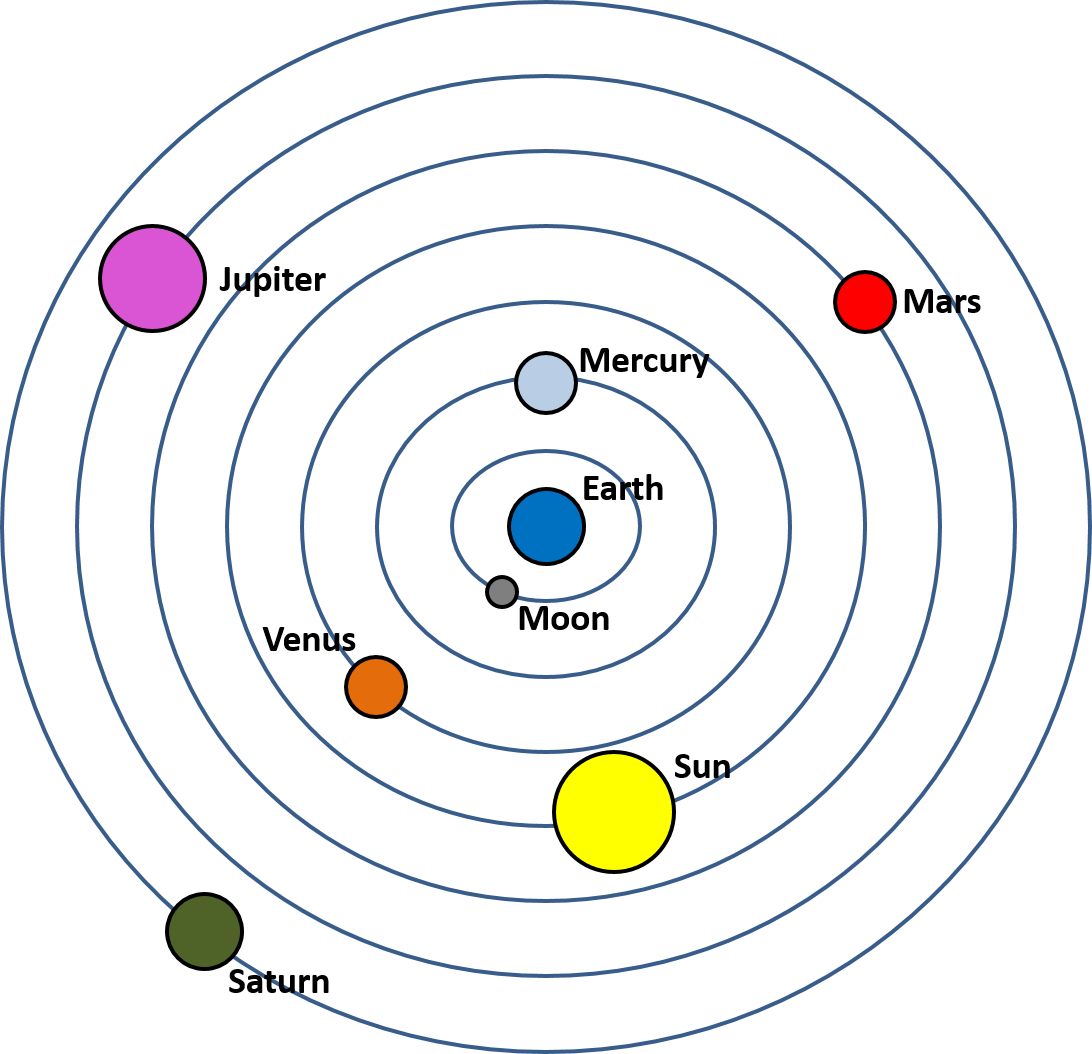 [Speaker Notes: As scientists continued to collect more data, it was eventually determined that the earth does, in fact, orbit the sun.  / Because their interpretation of Scripture was so closely tied to the science of the day, / the rejection of the old model in favor of the new one shook the faith of some in the reliability of the Bible.]
Greek philosophy
[Speaker Notes: Bible scholars eventually realized that the idea of a geocentric universe actually came more from Greek philosophy than from the Bible itself, but for some, the damage to their faith in Scripture had already been done.]
Take-Home Lessons
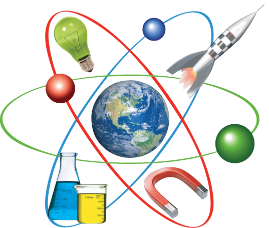 All scientific theories are tentative

It is not wise to base interpretations of scripture on the latest scientific theory.
[Speaker Notes: We can learn from this story that it is not wise to base interpretations of scripture on the latest scientific theory.]
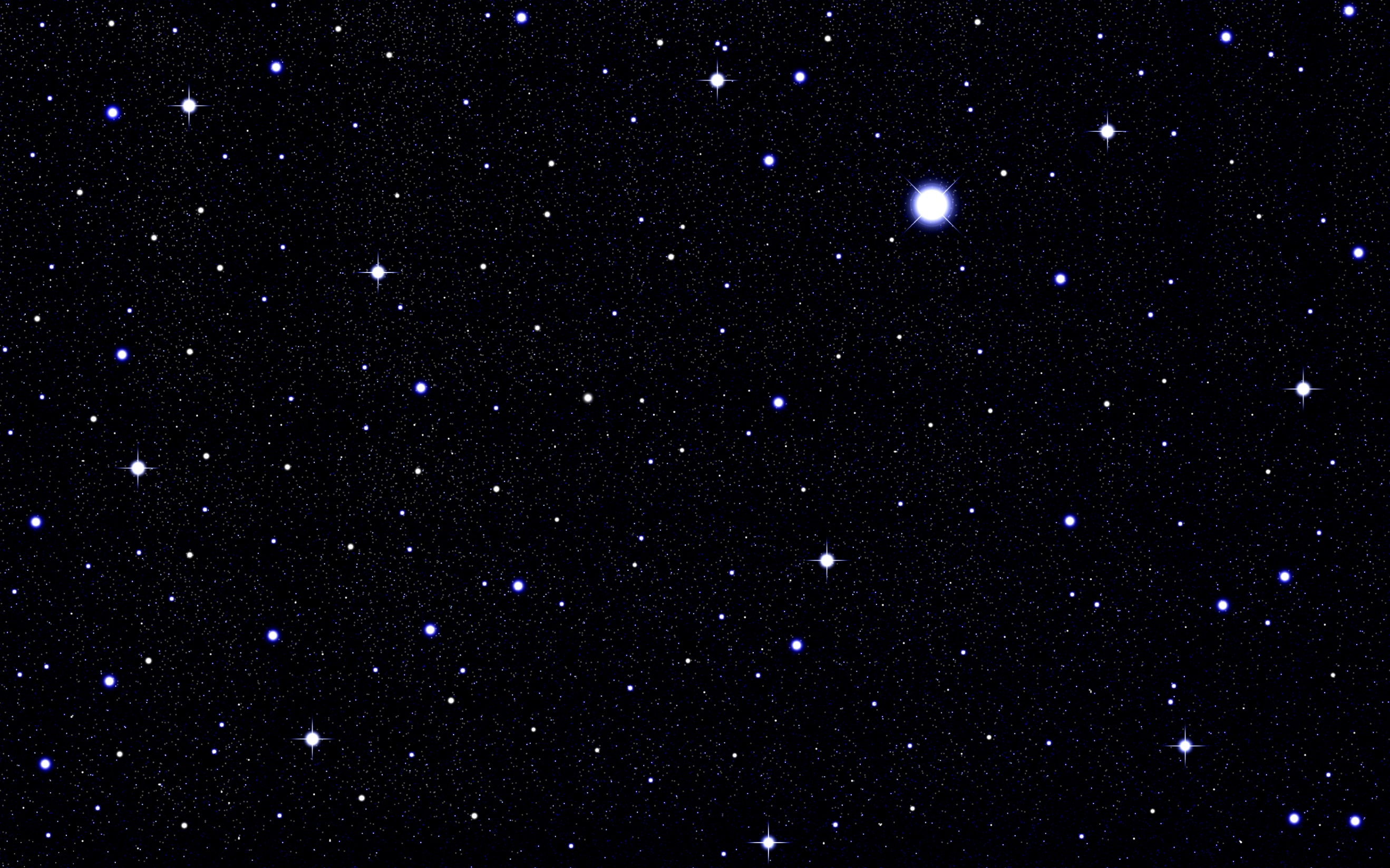 Review of 3 Implications:
1. The evidence points to an absolute beginning
[Speaker Notes: Let’s review the three implications we’ve looked at:  / Number 1:  The evidence points to an absolute beginning.  This makes some scientists uncomfortable because that could suggest a Creator.]
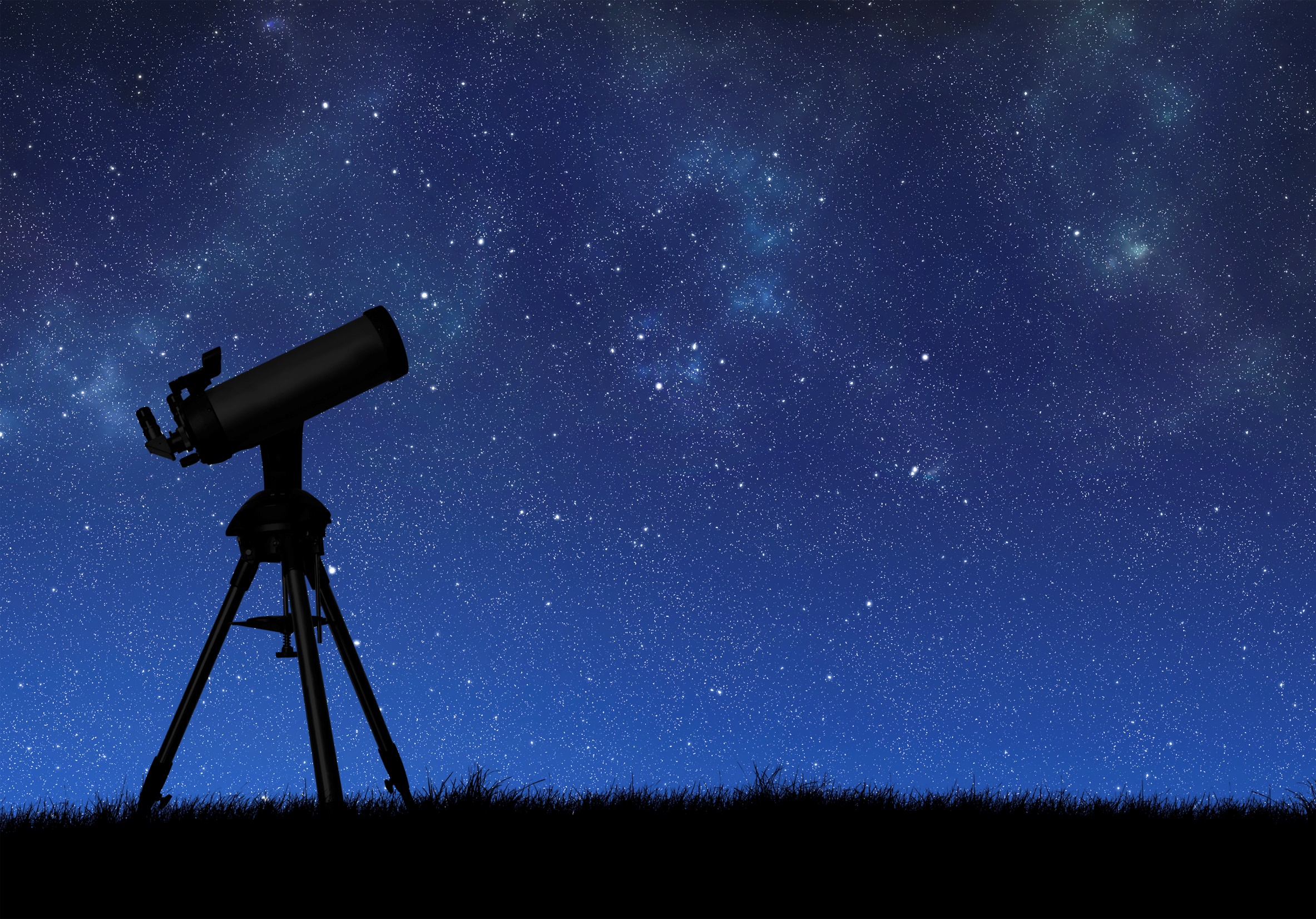 By the word of the Lord were the heavens made…
Psalm 33:6
[Speaker Notes: …which is exactly what the Bible says.


By the word of the Lord the heavens were made,
And by the breath of His mouth all their host. Ps. 33:6]
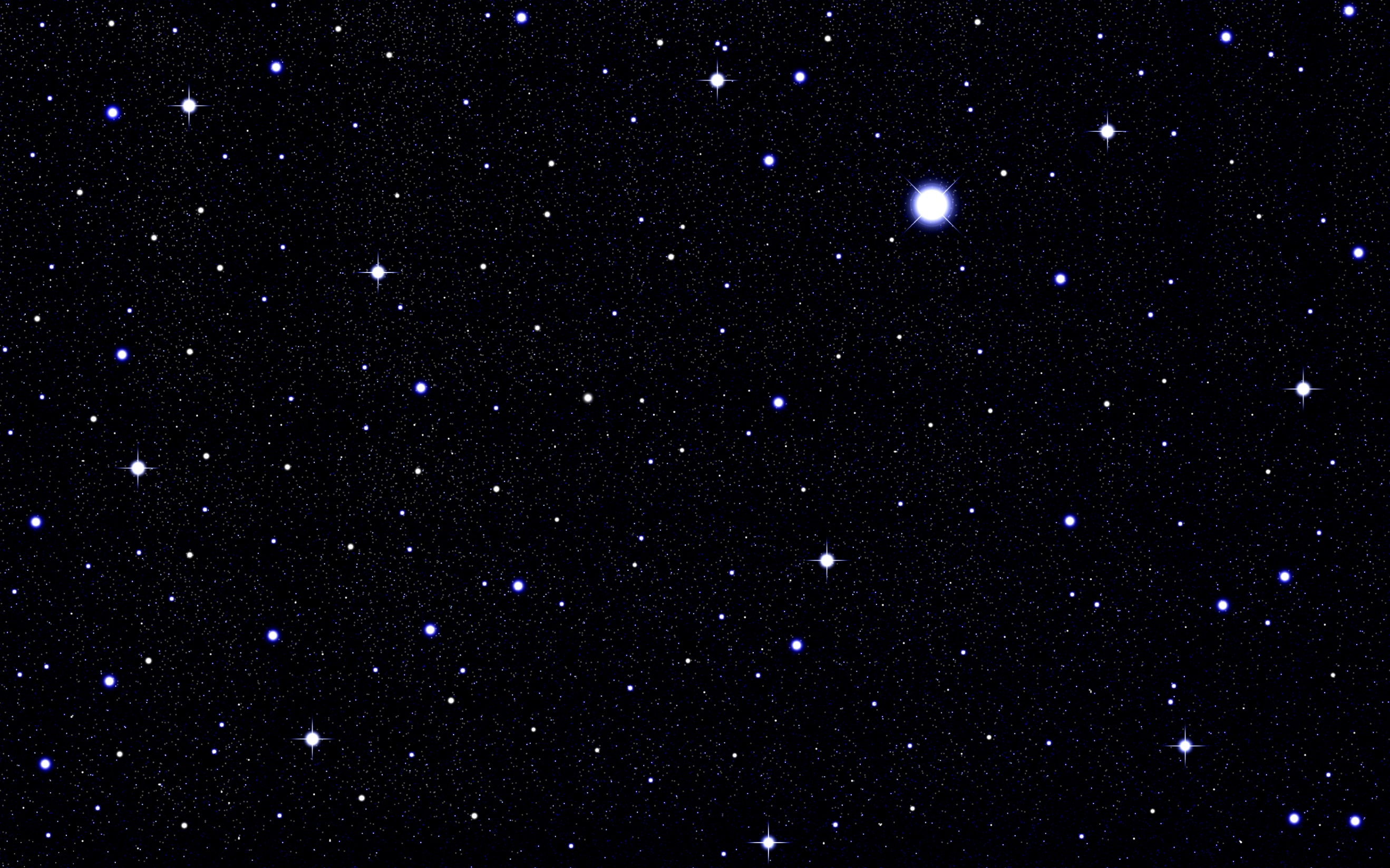 Review of 3 Implications:
1. The evidence points to an absolute beginning

2. Precision suggests design and purpose
[Speaker Notes: Number 2:  The precision with which the universe expanded also suggests design and purpose.]
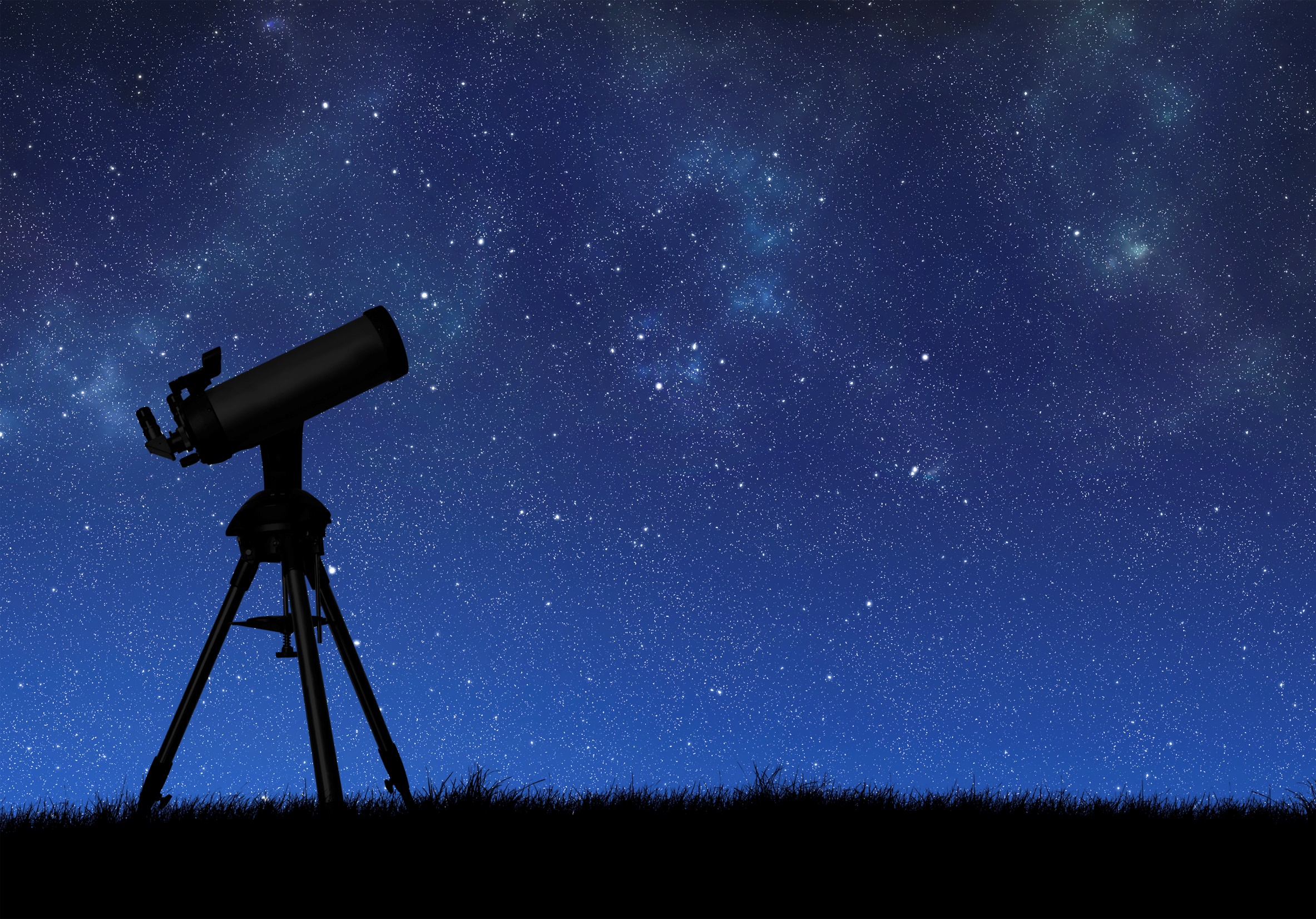 “I stretched out the heavens with My hands.”
Is. 45:12
[Speaker Notes: …which is also consistent with what the Bible says.

I  stretched out the heavens with My hands  Is. 45:12]
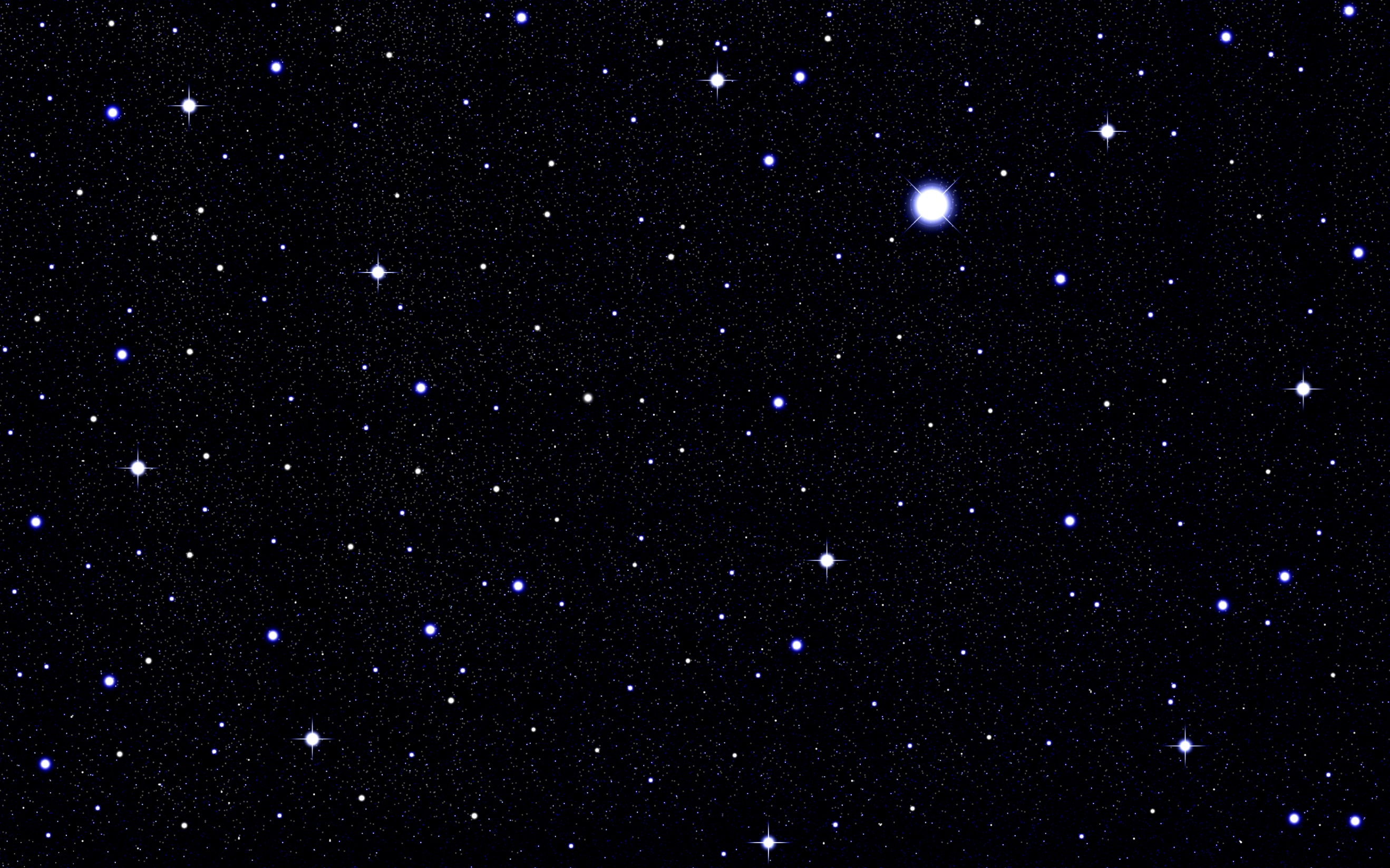 Review of 3 Implications:
1. The evidence points to an absolute beginning

2. Precision suggests design and purpose

3. It is best not to tie our interpretations of Scripture to the latest scientific theory
[Speaker Notes: But because history shows us that all scientific theories are tentative, it’s best not to tie our interpretations of Scripture to the latest scientific theory, including the Big Bang theory.]
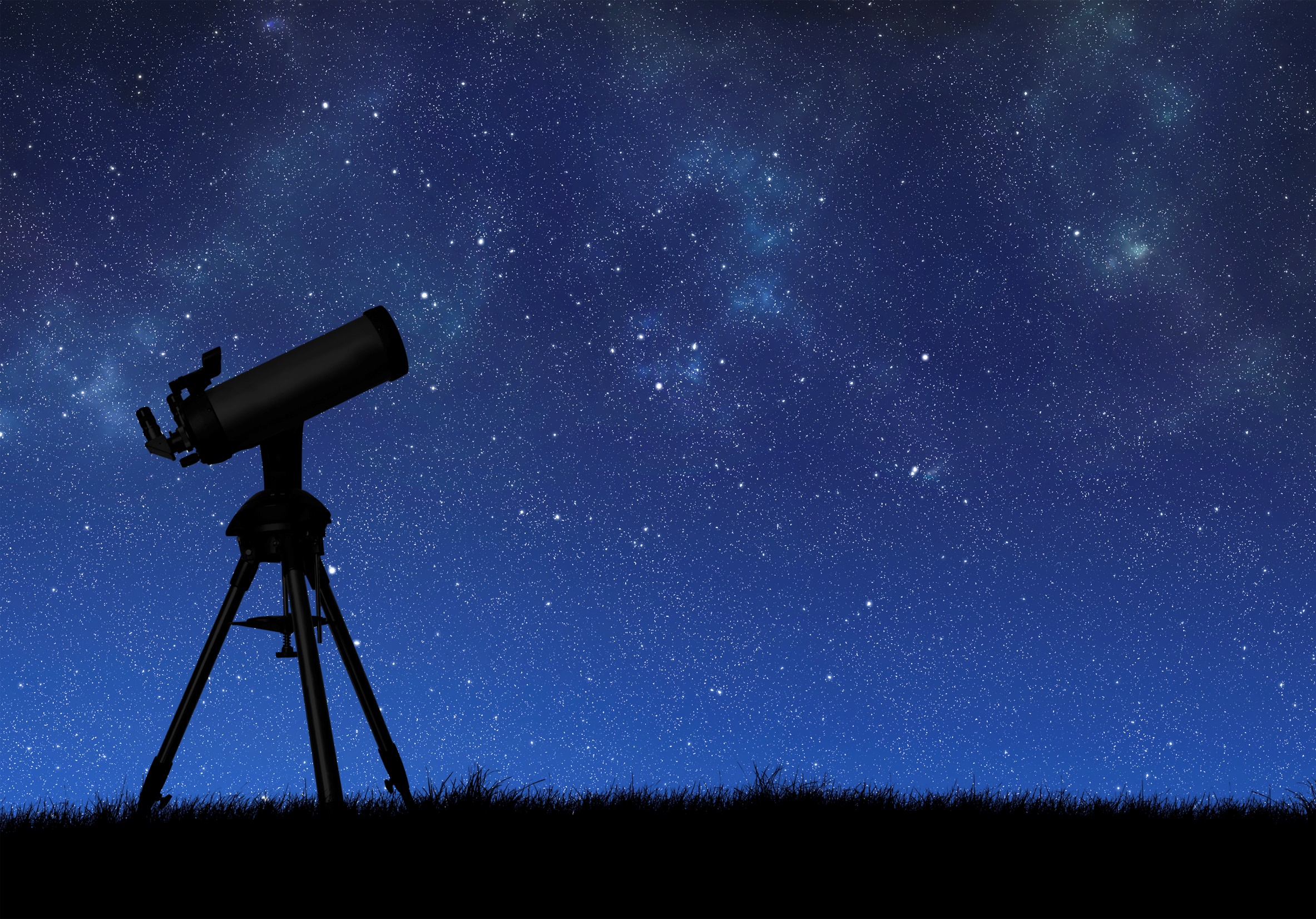 The heavens are telling of the glory of God…     Psalm 19:1

The heavens declare His righteousness.  Psalm 50:6 and 97:6

In the heavens You will establish Your faithfulness.
Psalm 89:2
[Speaker Notes: We should continue to learn all we can about our universe, though, and the Bible says that as we do,  we can understand more about the glory, / righteousness, / and faithfulness / of our Creator God.

The heavens are telling of the glory of God;
And their expanse is declaring the work of His hands Ps. 19:1
And the heavens declare His righteousness Ps. 50:6 and Ps. 97:6
In the heavens You will establish Your faithfulness.  Ps. 89:2]
Images By
Images may appear on more than one slide. Citation is given on the first slide where each image appears
[2a] Andromeda Galaxy 530045185, PavelSmilyk, Thinkstock, Thinkstock Image Subscription Agreement
[2b] Planet Earth Isolated on White 477710070, Fredex8, Getty Images (US), Inc. Subscription
[3] Big Bang Myles Ketelsen
[4a] Cosmic microwave background spectrum from COBE, Quantum Doughnut, https://commons.wikimedia.org/wiki/File:Cmbr.svg, Public Domain
[4b] Nine Year Microwave Sky, NASA/WMAP Science Team, https://commons.wikimedia.org/wiki/File:Ilc_9yr_moll4096.png, Public Domain
[4d] Hydrogen 152409845, BlueRingMedia, Shutterstock license
[4e] Helium 152410109, BlueRingMedia, Shutterstock license
[6] Milky Way at sunrise Silhouette of a range 77475745, ClaudioVentrella, 
[13a] His Holiness Pope Pius XII, The Vatican, https://commons.wikimedia.org/wiki/File:His_Holiness_Pope_Pius_XII.png, Public Domain
[13b] JohannesPaul2-portrait, Uncredited, https://commons.wikimedia.org/wiki/File:JohannesPaul2-portrait.jpg, Public Domain
[14] Pope Francis, Jeffrey Bruno, https://en.wikipedia.org/wiki/File:Canonization_2014-_The_Canonization_of_Saint_John_XXIII_and_Saint_John_Paul_II_(14036966125).jpg, CC BY SA 2.0
[15a] Vintage Old book 95272278, Sharon Bronte, Thinkstock, Thinkstock Image Subscription Agreement
[17a] Creation - in God's Hand, ©GoodSalt.com, Justinen Creative
[25a] Nicolaus Copernicus, Unknown, https://commons.wikimedia.org/wiki/File:Copernicus.jpg, public domain
[25b] Galileo Galilei, Justus Suttermans, https://commons.wikimedia.org/wiki/File:Galileo-sustermans.jpg, public domain
[30] Night Sky 90606913, Hulya Erdem, Getty Images (US), Inc. Subscription
[31] Telescope, 474361220, olegkalina , Getty Images (US), Inc. Subscription
Special Thanks

Kenneth Caviness, PhD
Physics Professor, Southern Adventist University

Stephen Bauer, PhD
Religion Professor, Southern Adventist University

and the
Foundation for Adventist Education
© Origins Resources 2017
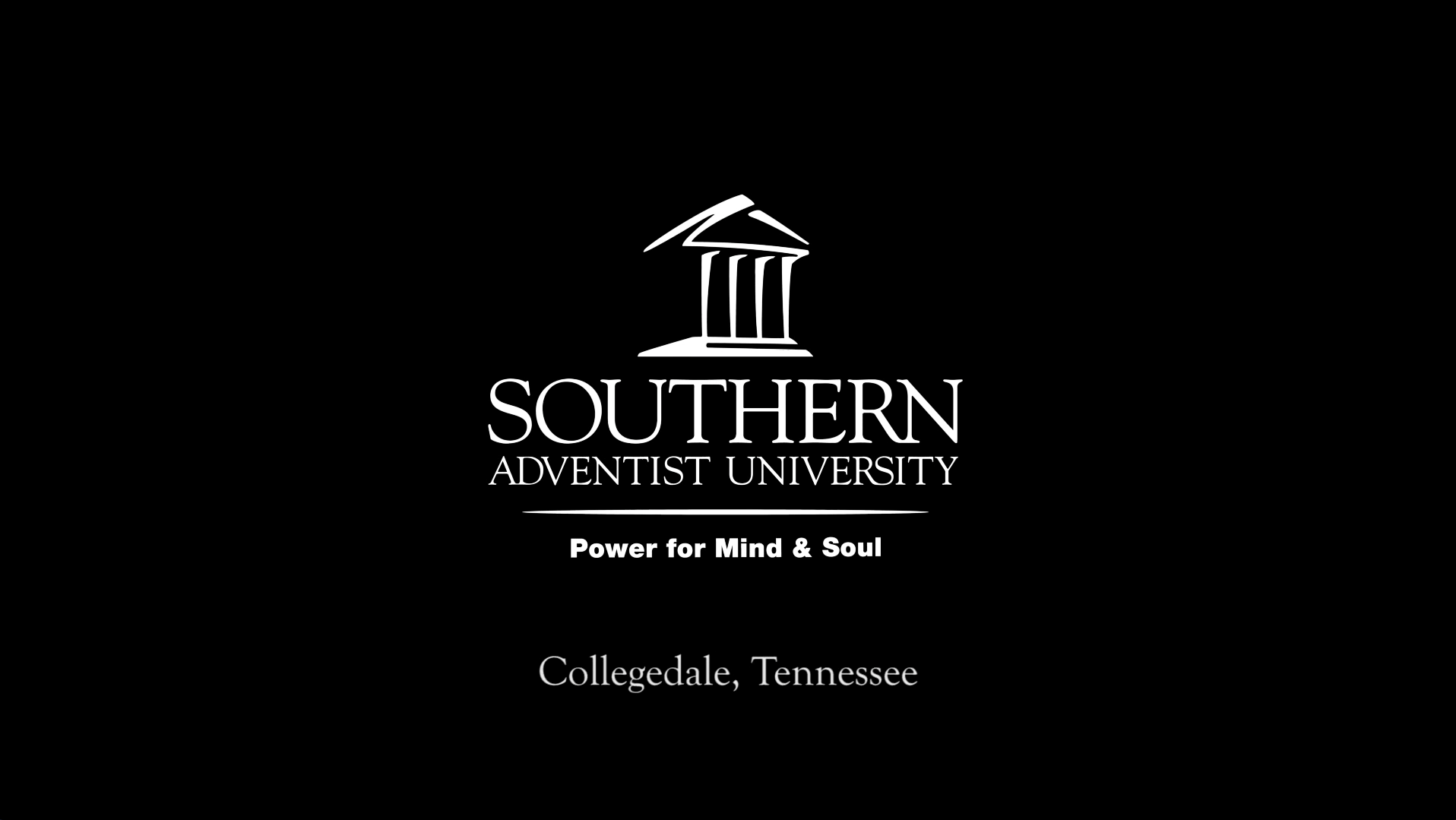 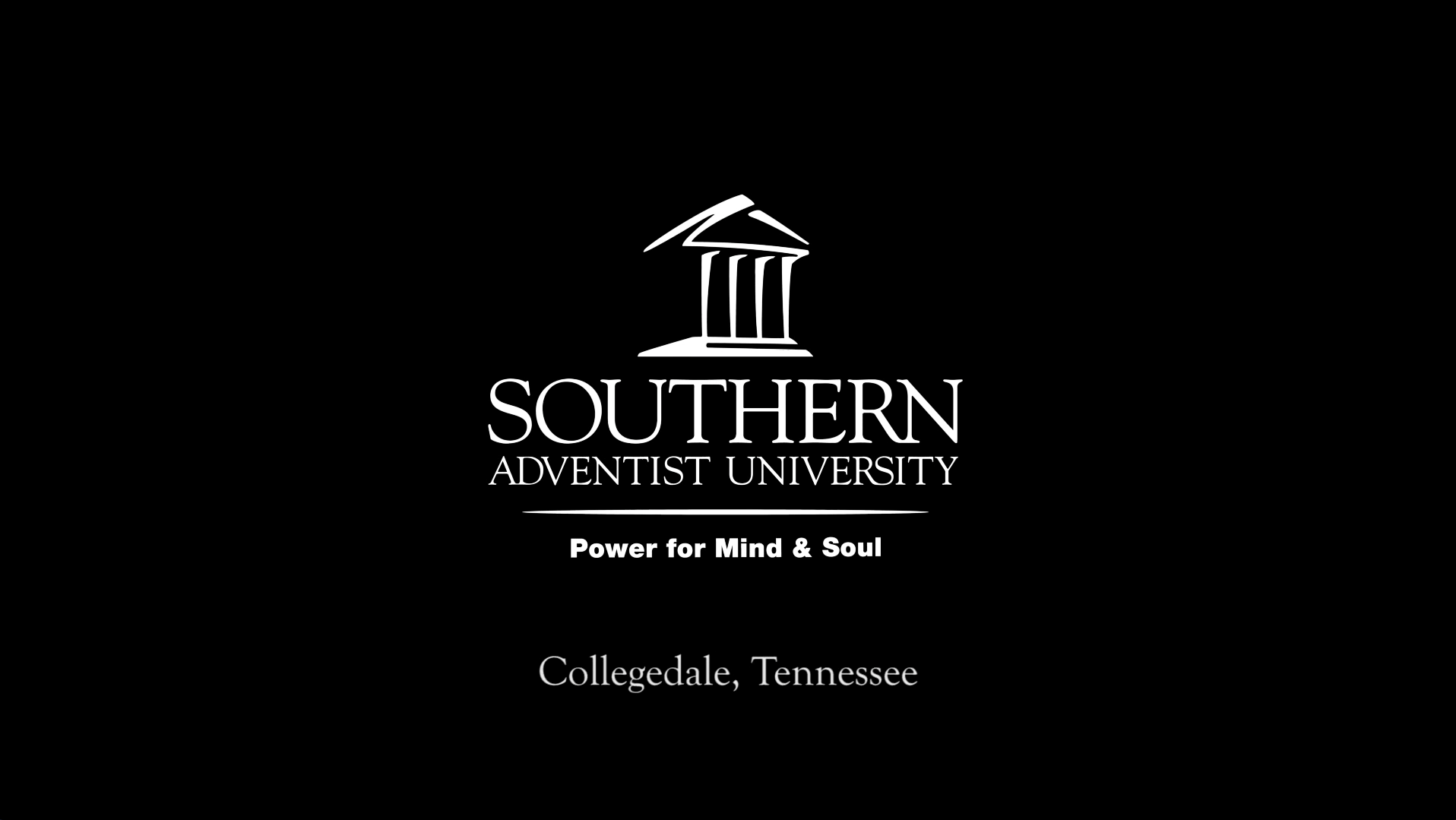 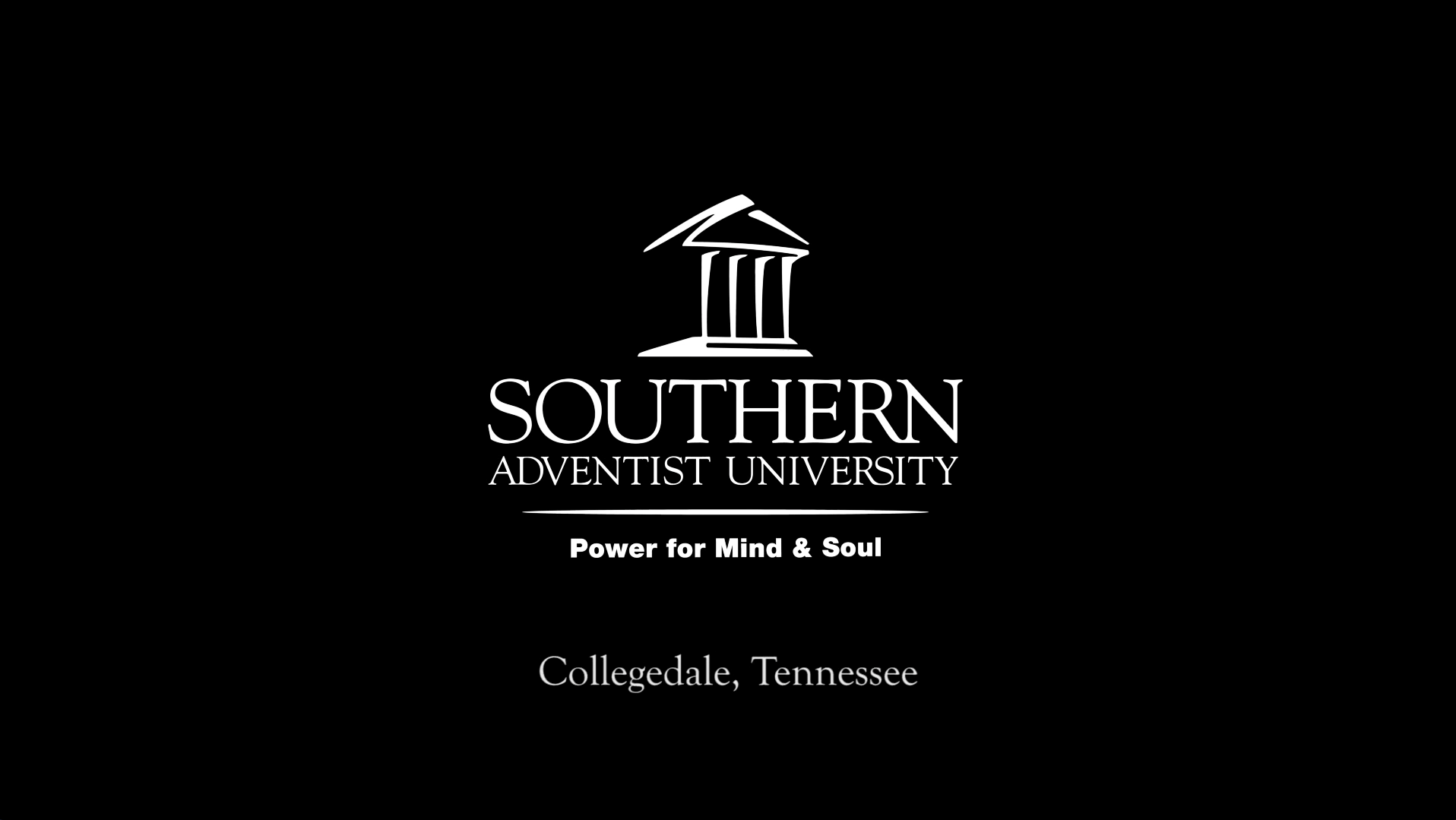 © Southern Adventist University 2017
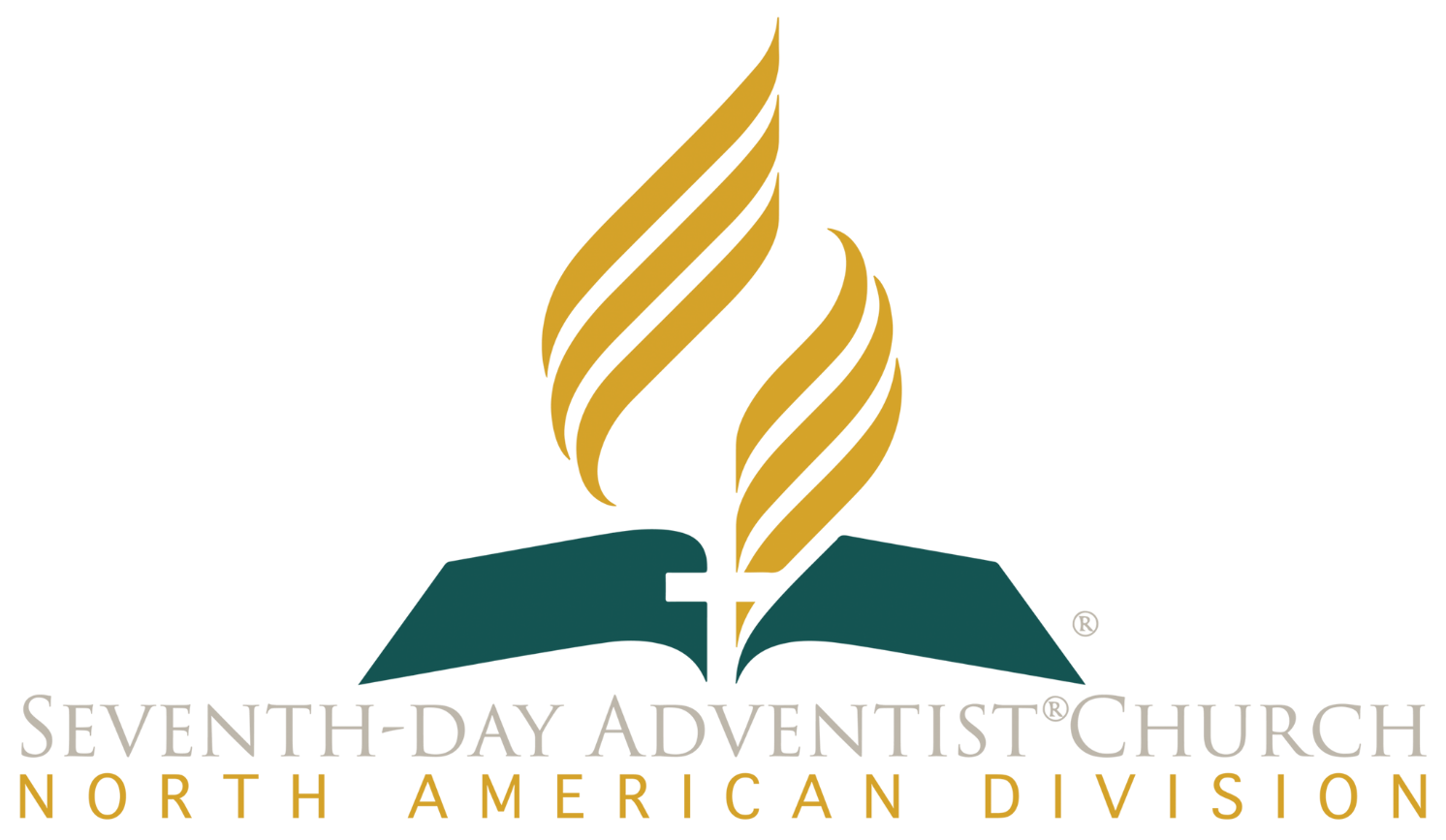 © Seventh-day Adventist North American Division 2017